Welcome back to spring semester! We’re looking forward to discussing opportunities to support United Way and Harnett County this spring.
Chicken and Waffles Fundraiser
Campus Kitchen
Relay for Life
United way student club general membership meeting
Thursday February 7, 2019
1:00 pm
Maddox Hall Room 224
New & Interested Members Welcome
Sign up for pizza here
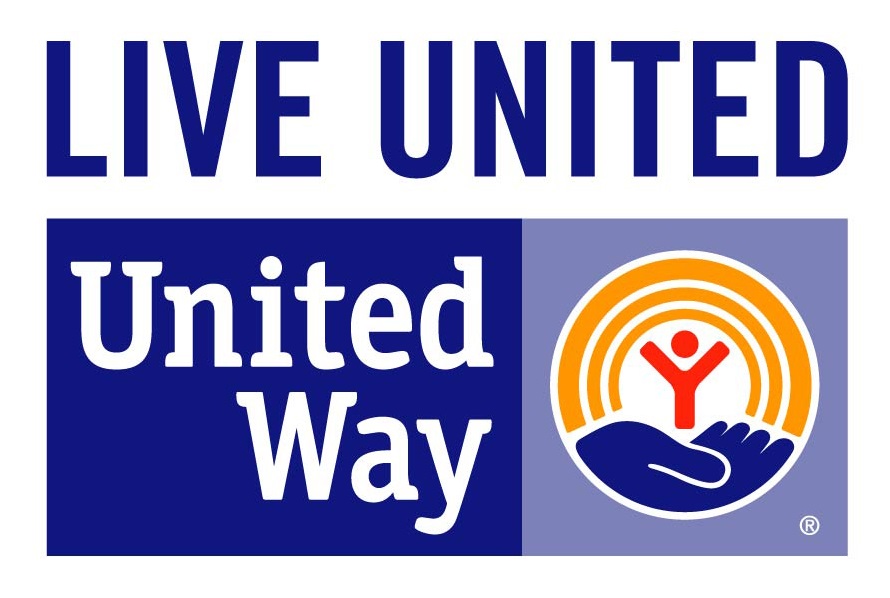